МАГНИТНАЯ СЕПАРАЦИЯ ЗОЛОШЛАКОВЫХ ОТХОДОВ С ВЫДЕЛЕНИЕМ ЦЕННЫХ КОМПОНЕНТОВ

Е.С. Легочева
Кузбасский государственный технический университет имени Т.Ф. Горбачева,  кафедра химии, технологии неорганических веществ и наноматериалов  Руководитель: А.В. Тихомирова
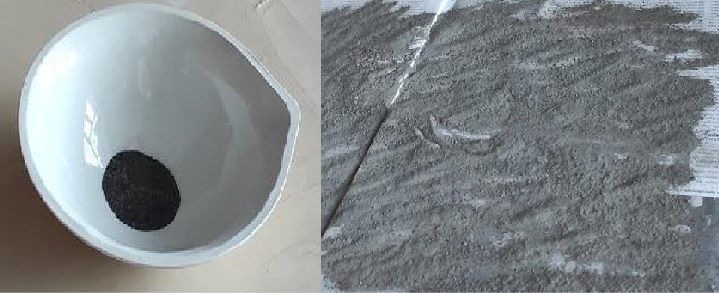 Актуальность: если рассматривать структуру потребления первичных  энергоресурсов по Н.П. Лаверову в Российской Федерации, то на первом  месте окажется природный газ (52%), затем нефть (23%), а уголь занимает  только третью позицию (19%) Однако, во многих регионах РФ даже несмотря  на то, что при сжигании угля образуется большое количество твёрдых отходов  (золошлаковых отходов – ЗШО), в условиях недостаточной газификации, при  долгом зимнем периоде, он является наиболее доступным тепло- и  энергоносителем.
Вместе с  тем,  ЗШО  являются  многокомпонентной  системой,
содержащей соединения, которые можно использовать не только в  строительстве, а посредством последовательного разделения, выделять  ценные компоненты вроде и редких, рассеянных редкоземельных элементов,  которые присутствуют в минеральной части углей, а их содержание в золах  достигает промышленно значимых концентраций.
Цель работы: выделение магнитной фракции золы уноса одного из  предприятий Кемеровской области с помощью неодимового магнита.
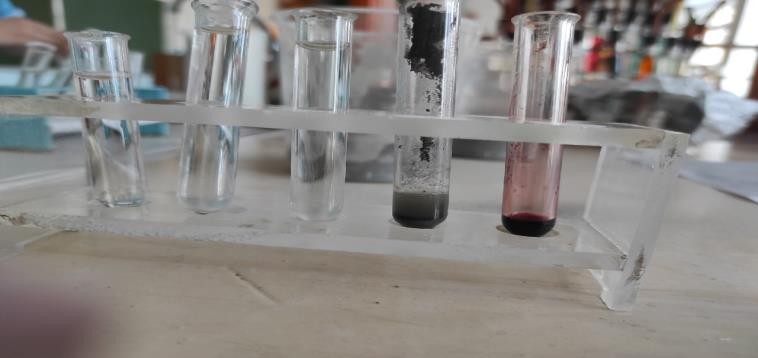 Рис. 1. Этапы сепарации золошлаковых отходов
По результатам магнитной сепарации угольной золы массой 207,7 г., выделено 3,4 г магнитной фракции, что  соответствует 1,6%. Согласно предварительно определённому составу золы уноса, предполагается, что магнитная фракция  обязательно содержит ферромагнетики, такие как железо, кобальт и никель. Кроме того, если говорить о редкоземельных  элементах, то среди присутствующих в составе золы, такими свойствами обладают гадолиний, тербий, гольмий, эрбий.  Следующим этапом данной работы будет подробное изучение состава магнитной фракции золы уноса.
Черкасова Т.Г. Угольные отходы как сырьё для получения редких и рассеянных элементов / Черкасова Т.Г., Черкасова Е.В.,  Тихомирова А.В., Бобровникова А.А., Неведров А.В., Папин А.В./ Вестник КузГТУ. №6. 2016. с 185-188.